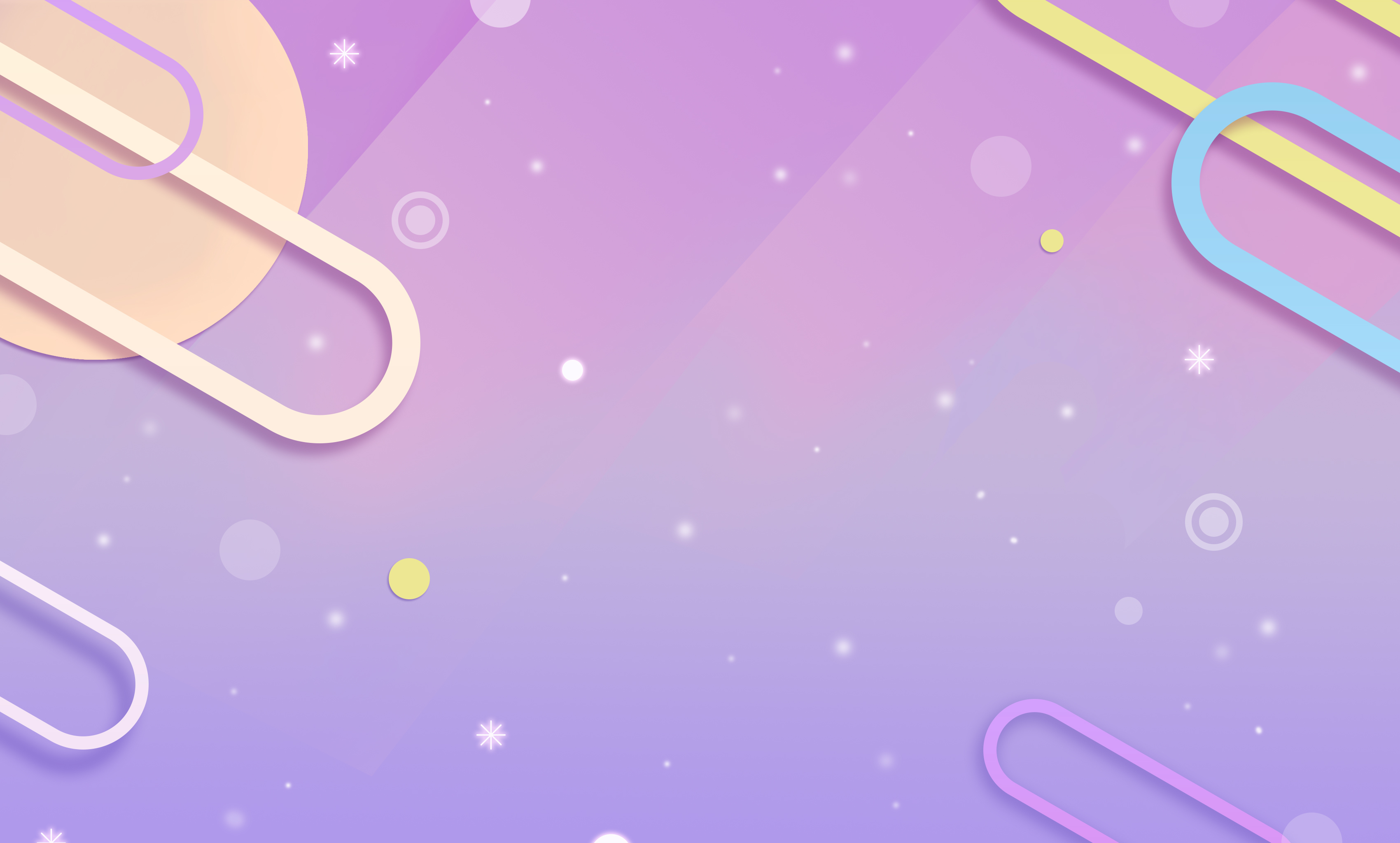 Simple graduation defense Template
Respondent: XXX
https://www.freeppt7.com
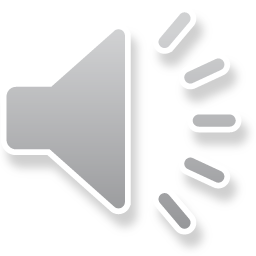 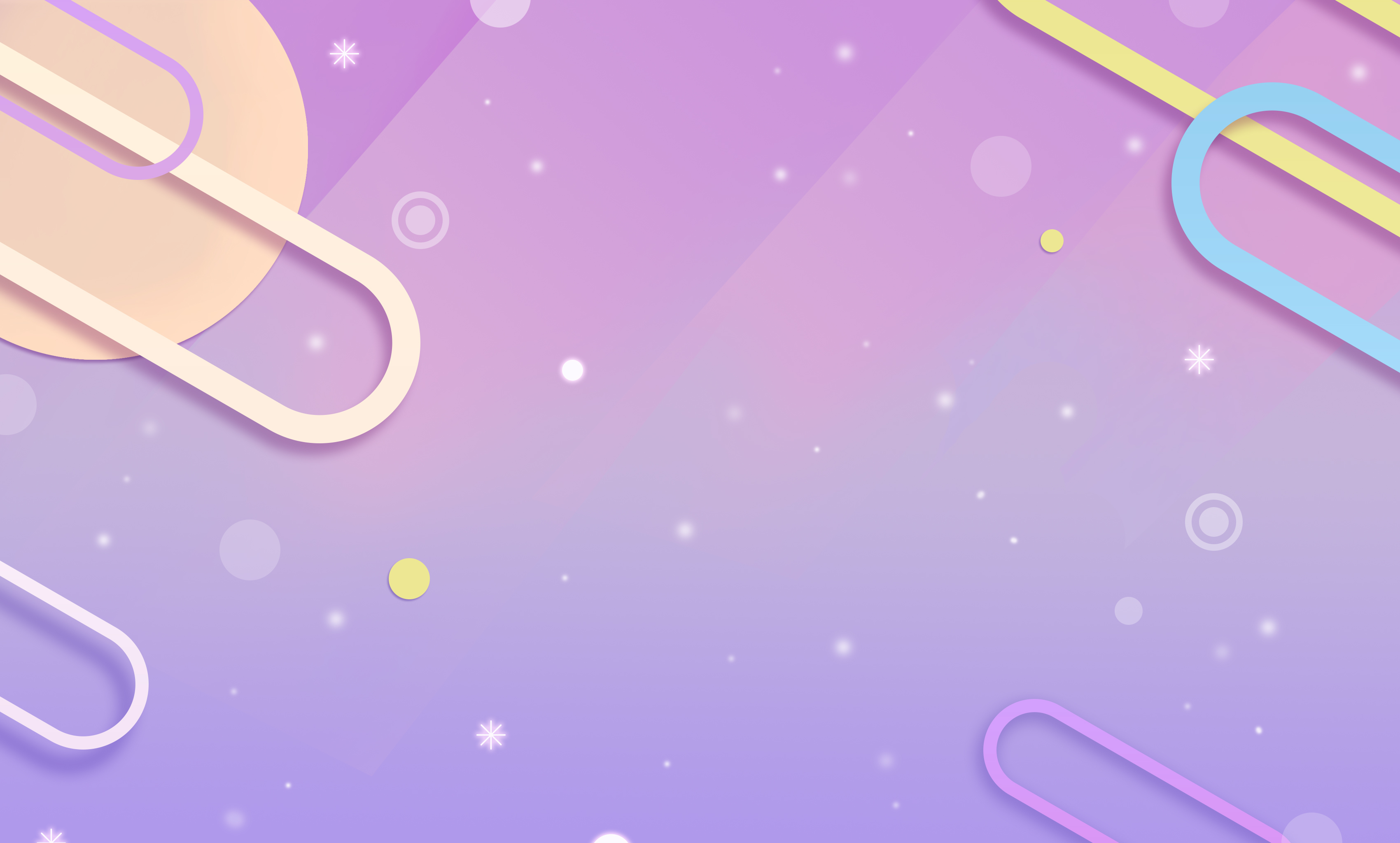 Introduction
1
Directory
Click here to enter detailed text Click here to enter detailed text
Research ideas
2
Click here to enter detailed text Click here to enter detailed text
Key technologies and difficulties
3
Click here to enter detailed text Click here to enter detailed text
Summary of the paper
4
Click here to enter detailed text Click here to enter detailed text
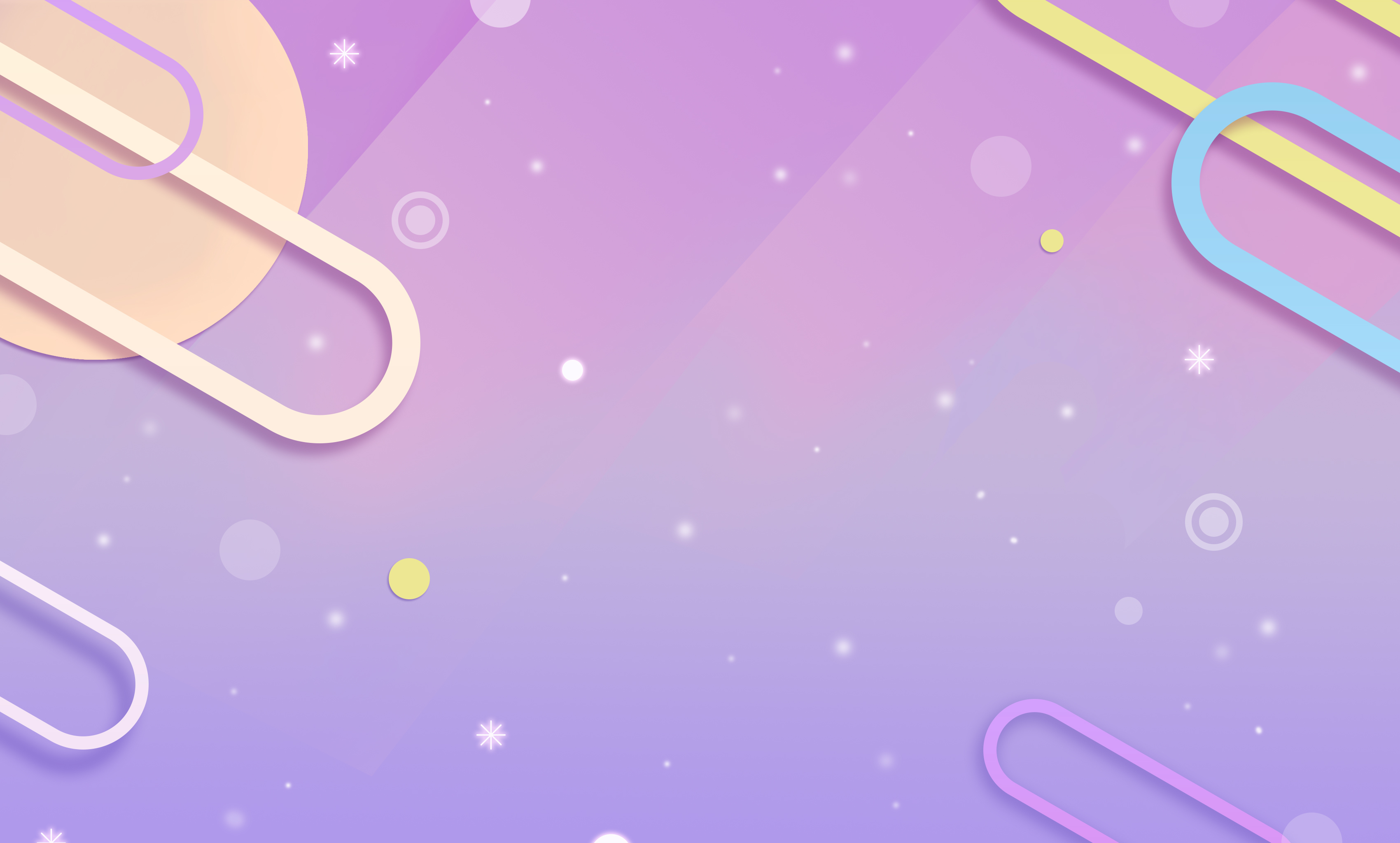 PART 01
Introduction
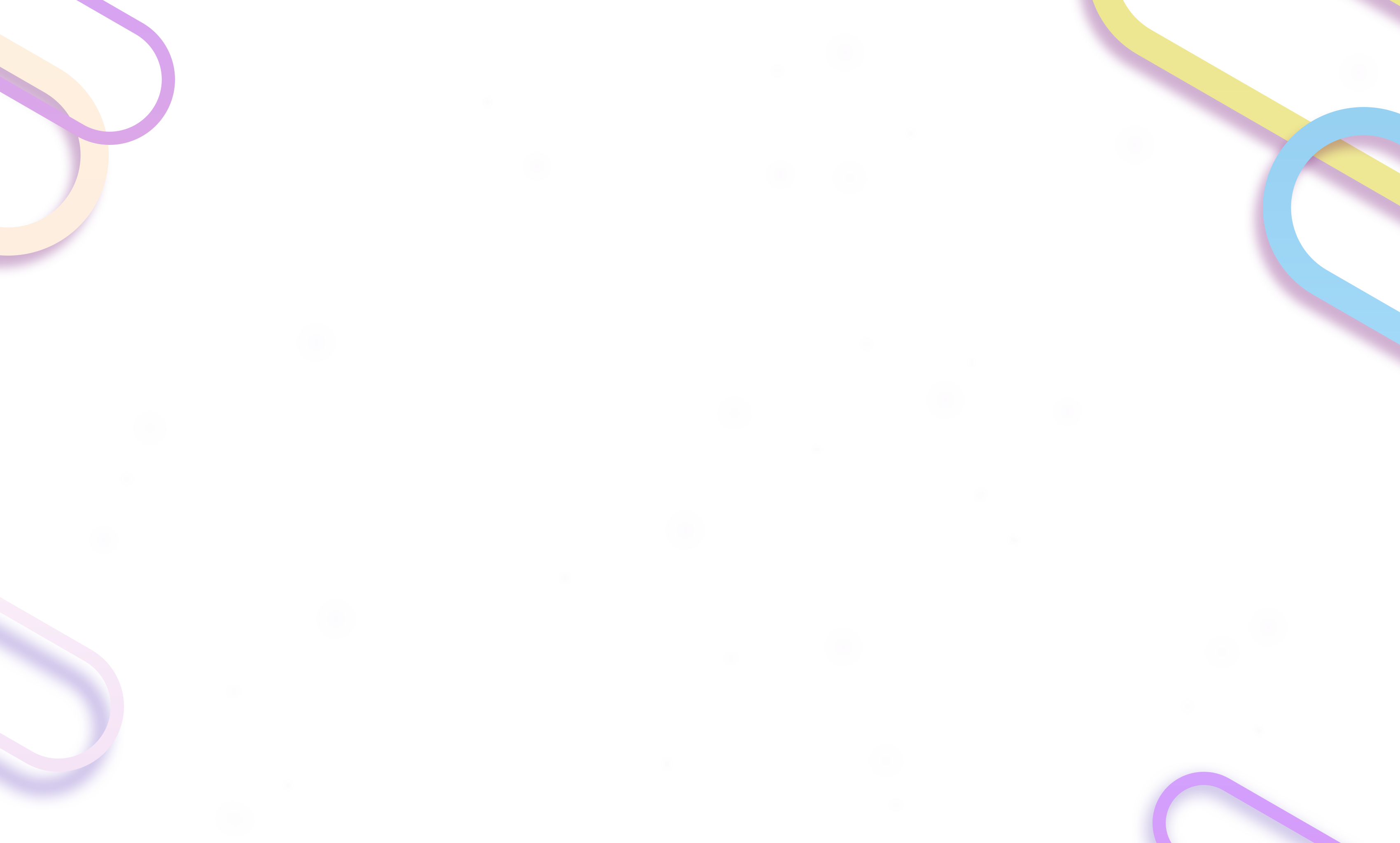 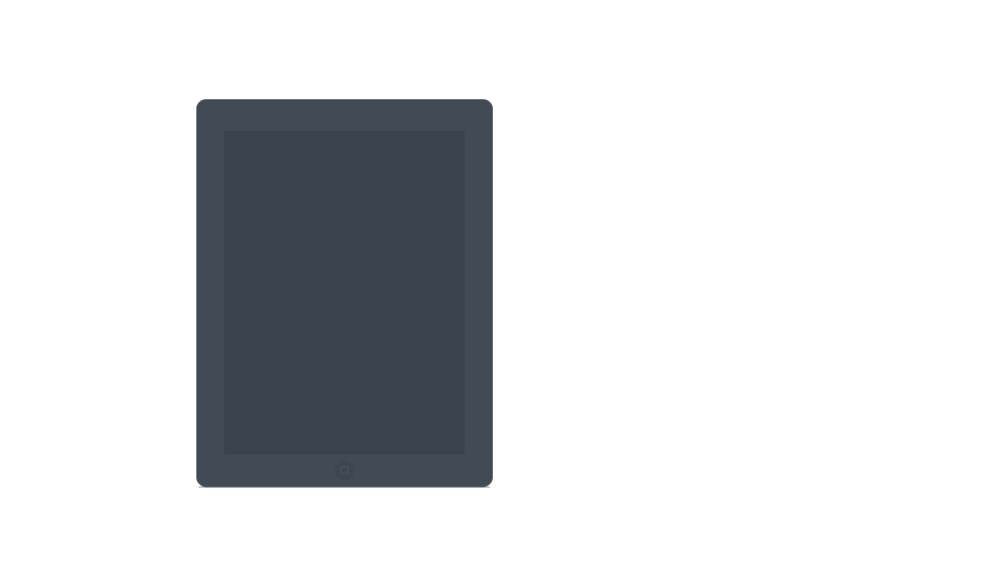 30%
40%
55%
70%
60%
45%
Please replace the text content, add the relevant title, modify the text content, or copy your content directly to this.
Please replace the text content, add the relevant title, modify the text content, or copy your content directly to this.
Please replace the text content, add the relevant title, modify the text content, or copy your content directly to this.
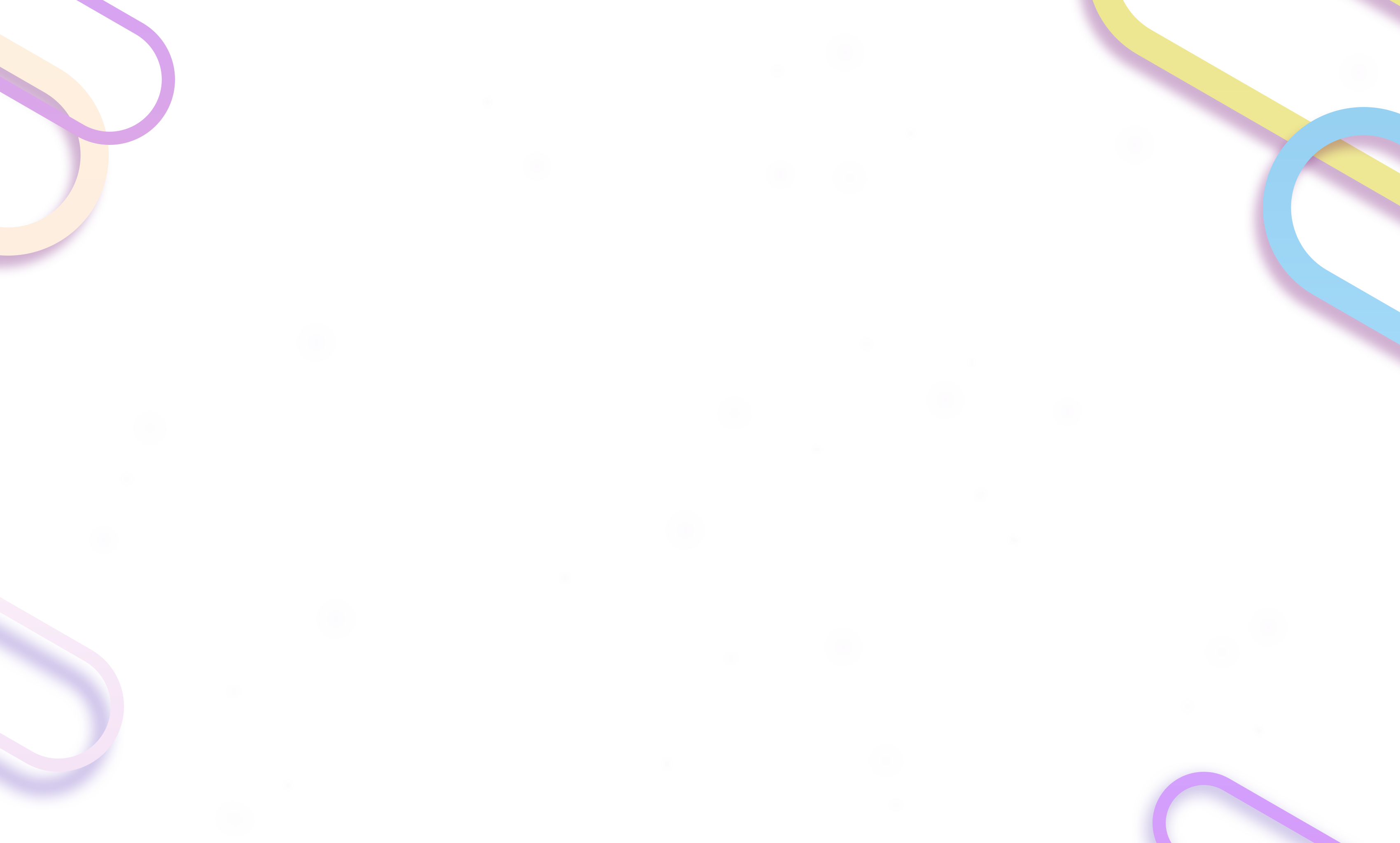 Please add a detailed description of the text here, as close as possible to the title text language style, language description as concise and vivid as possible.
Please add a detailed description of the text here, as close as possible to the title text language style, language description as concise and vivid as possible.
Please add a detailed description of the text here, as close as possible to the title text language style, language description as concise and vivid as possible.
Please add a detailed description of the text here, as close as possible to the title text language style, language description as concise and vivid as possible.
75%
15%
50%
60%
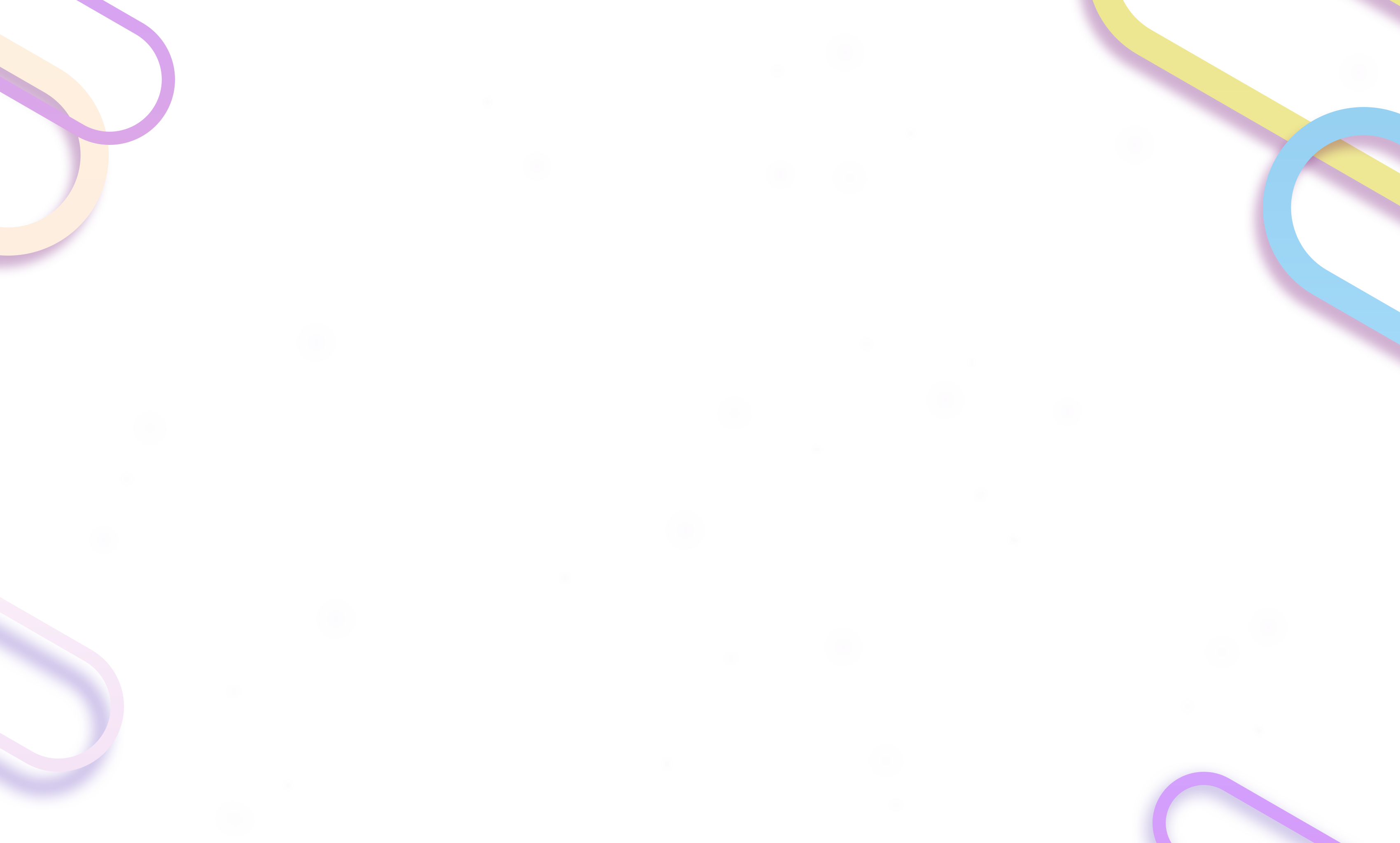 Title text presets
This section is displayed as a text layout place (theme font is recommended)
Title text presets
This section is displayed as a text layout place (theme font is recommended)
Title text presets
This section is displayed as a text layout place (theme font is recommended)
Title text presets
This section is displayed as a text layout place (theme font is recommended)
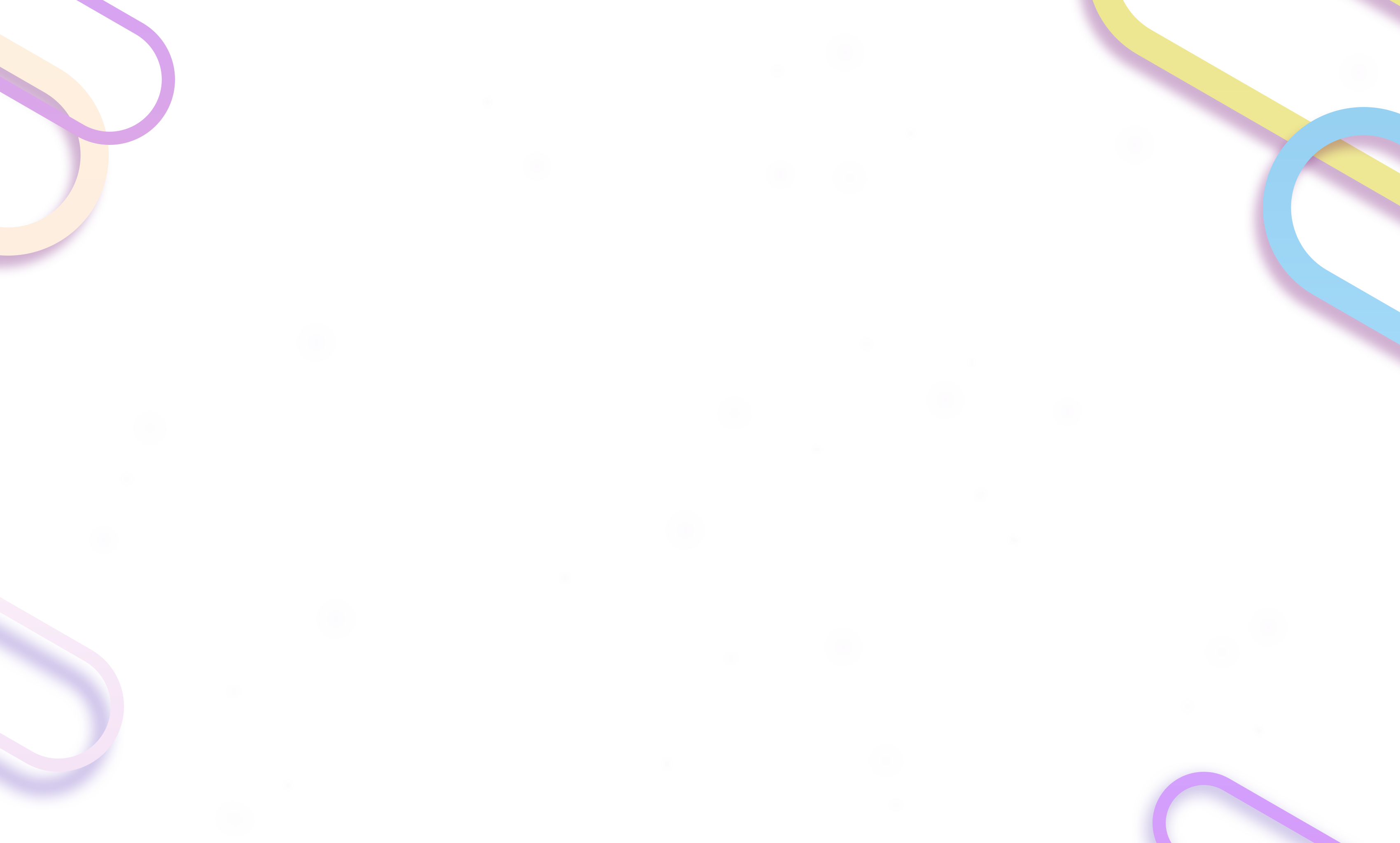 Title text presets
Title text presets
Title text presets
Title text presets
Title text presets
01
02
03
04
05
This part of the content is as textLayout Occupant Display (Theme font is recommended)
This part of the content is as textLayout Occupant Display (Theme font is recommended)
This part of the content is as textLayout Occupant Display (Theme font is recommended)
This part of the content is as textLayout Occupant Display (Theme font is recommended)
This part of the content is as textLayout Occupant Display (Theme font is recommended)
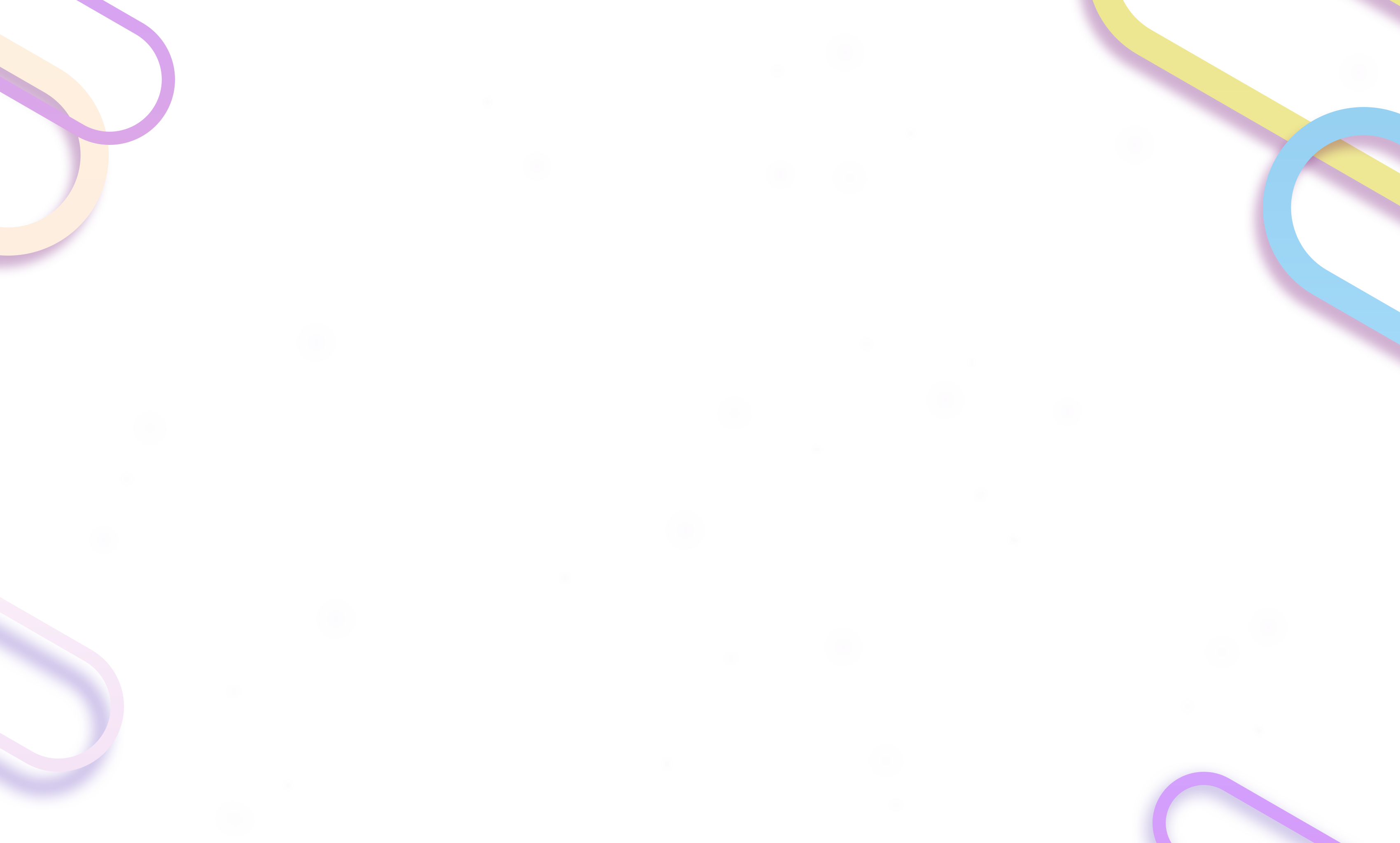 Title text presets
Title text presets
01
02
This section is displayed as a text layout
(Theme font is recommended)
This section is displayed as a text layout
(Theme font is recommended)
Title text presets
Title text presets
03
04
This section is displayed as a text layout
(Theme font is recommended)
This section is displayed as a text layout
(Theme font is recommended)
Title text presets
Title text presets
05
06
This section is displayed as a text layout
(Theme font is recommended)
This section is displayed as a text layout
(Theme font is recommended)
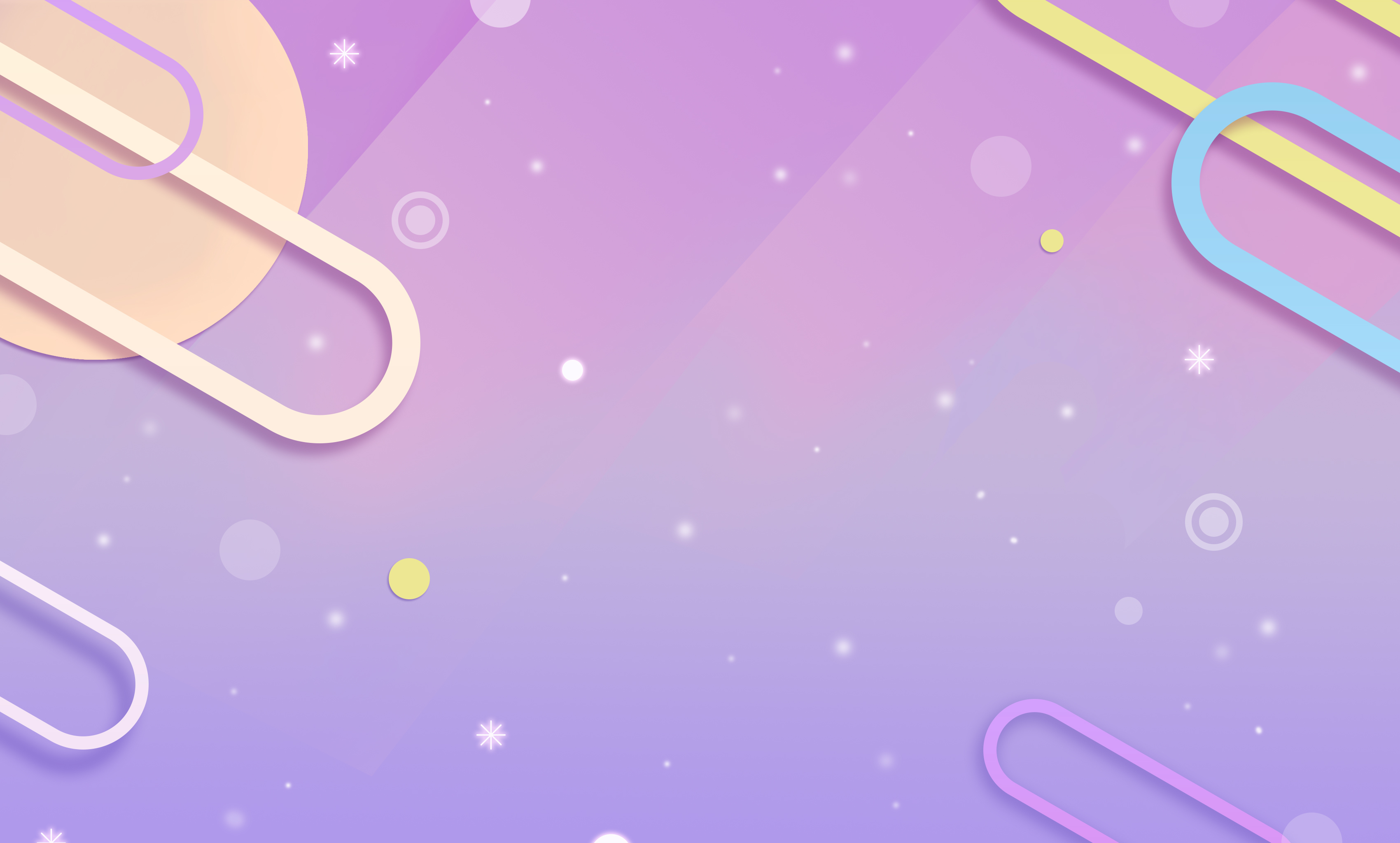 PART 02
Research ideas
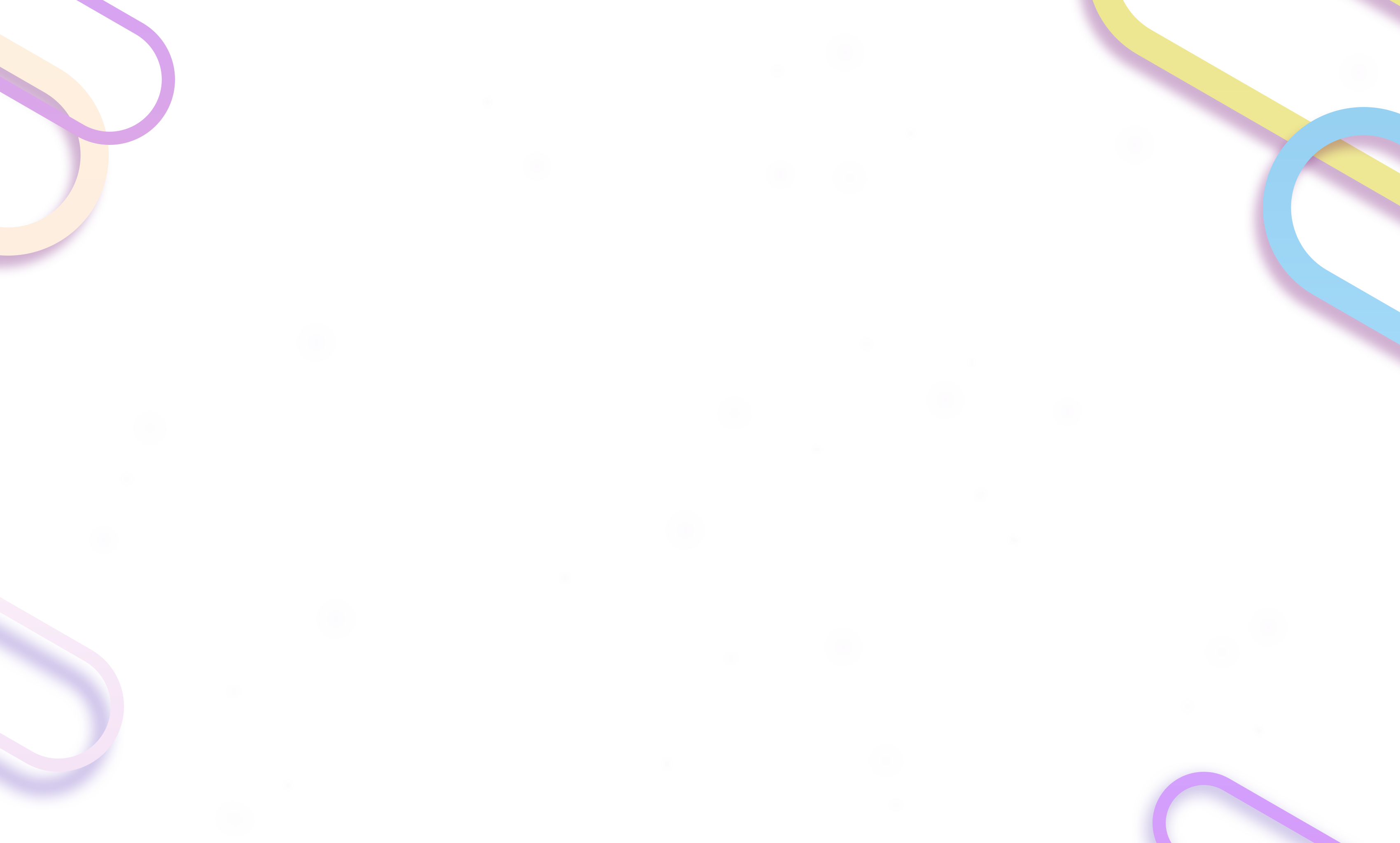 Title text presets
Title text presets
This section is displayed as a text layout (Theme font is recommended)
This section is displayed as a text layout (Theme font is recommended)
Title text presets
Title text presets
This section is displayed as a text layout (Theme font is recommended)
This section is displayed as a text layout (Theme font is recommended)
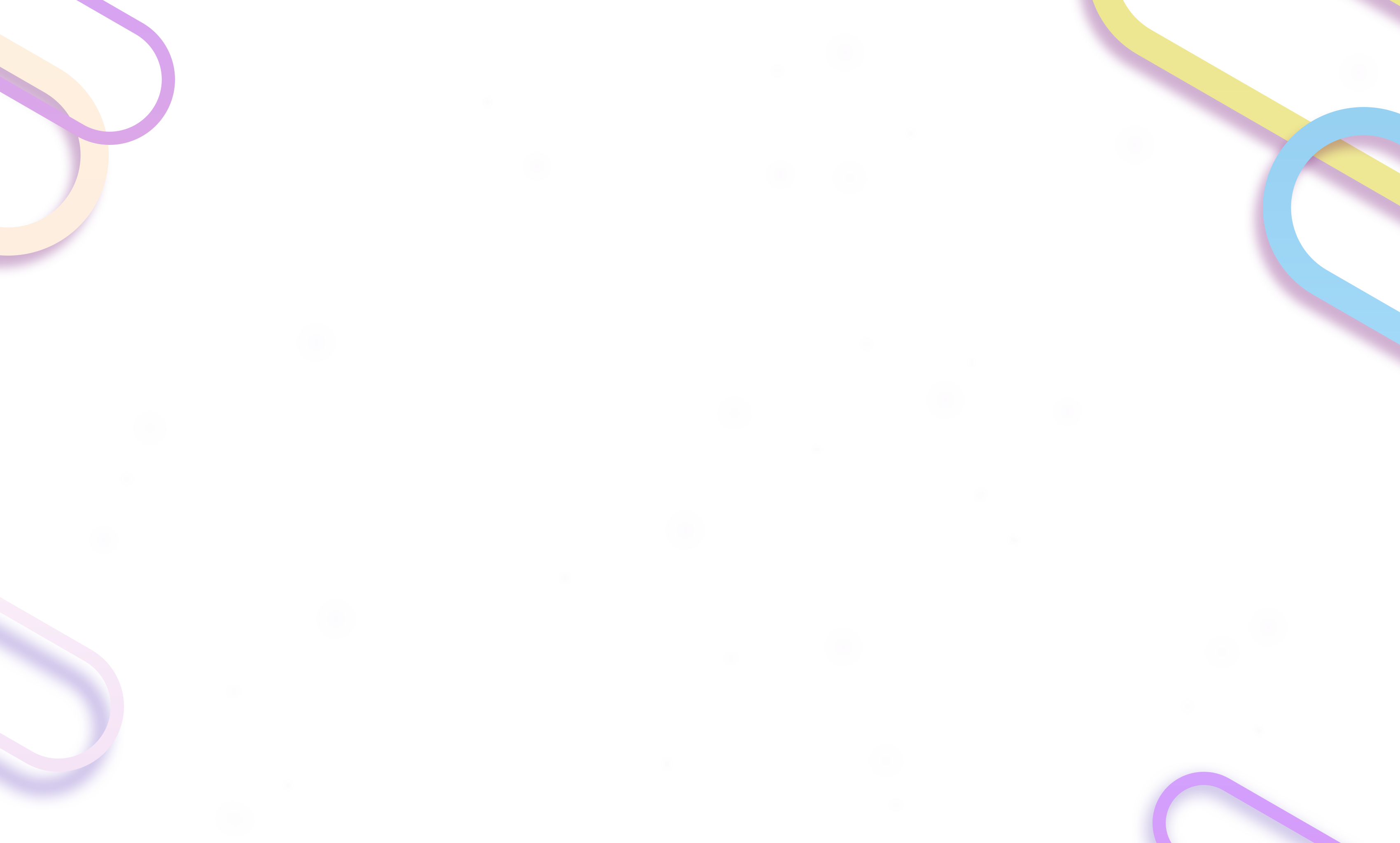 Title text presets
Title text presets
This section is displayed as a text layout (Theme font is recommended)
Title text presets
Title text presets
This section is displayed as a text layout (Theme font is recommended)
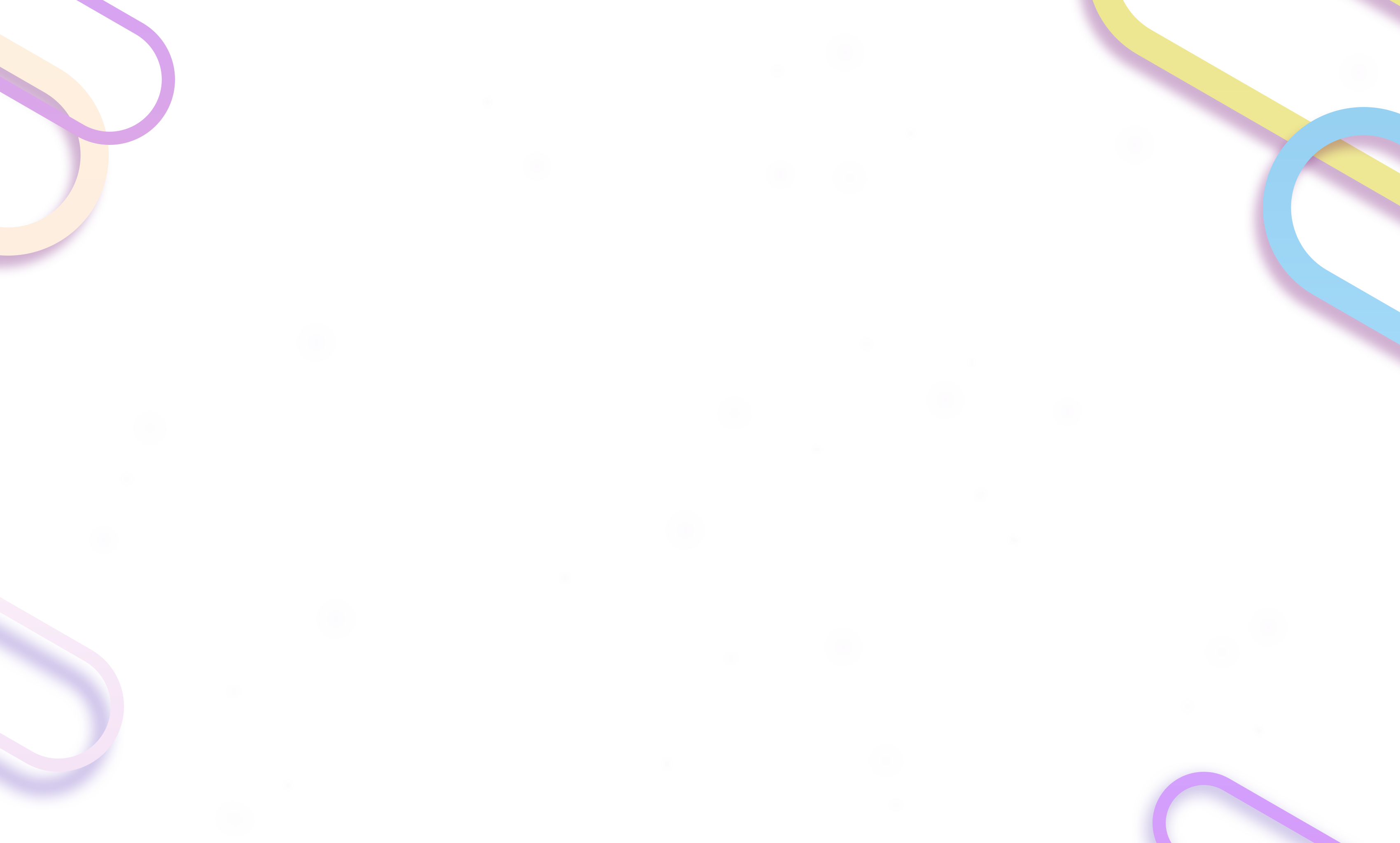 Leads
Add a detailed text description here, suggested to be relevant to the title and in line with the overall language style
Click here to add a title
Add a detailed text description here, suggesting that it is relevant to the title and conforms to the overall language style, and the language description is as concise and vivid as possible. Try to control the number of words per slide200within the word, according to statistics the best control of each slide per page5thWithin minutes.
Add a detailed text description here, suggesting that it is relevant to the title and conforms to the overall language style, and the language description is as concise and vivid as possible. Try to control the number of words per slide200within the word, according to statistics the best control of each slide per page5thWithin minutes.
70%
726.887
Annual sales
Add a detailed text description here, suggested to be relevant to the title and in line with the overall language style
Sales goals
Add a detailed text description here, suggested to be relevant to the title and in line with the overall language style
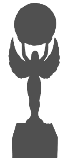 12
30%
30%
35%
35%
40%
40%
65%
65%
85%
85%
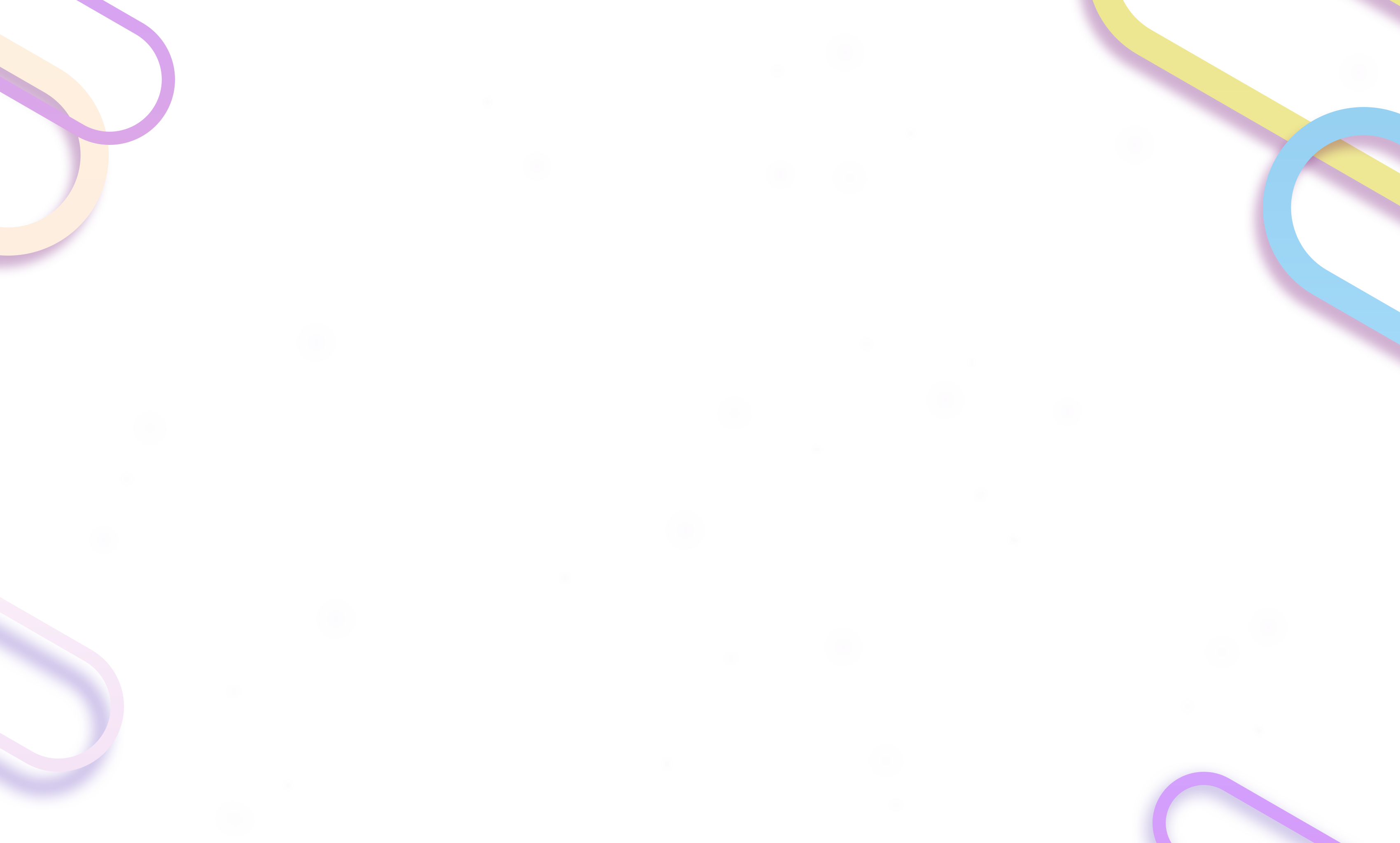 1st
2
Title
Title
Title
Title
Title
Title
Title
Title
Title
Title
2018 Sales
Add a detailed text description here, suggesting that it is relevant to the title and conforms to the overall language style, and the language description is as concise and vivid as possible. Try to control the number of words per slide200within the word, according to statistics the best control of each slide per page5thWithin minutes.
2019 Sales
Add a detailed text description here, suggesting that it is relevant to the title and conforms to the overall language style, and the language description is as concise and vivid as possible. Try to control the number of words per slide200within the word, according to statistics the best control of each slide per page5thWithin minutes.
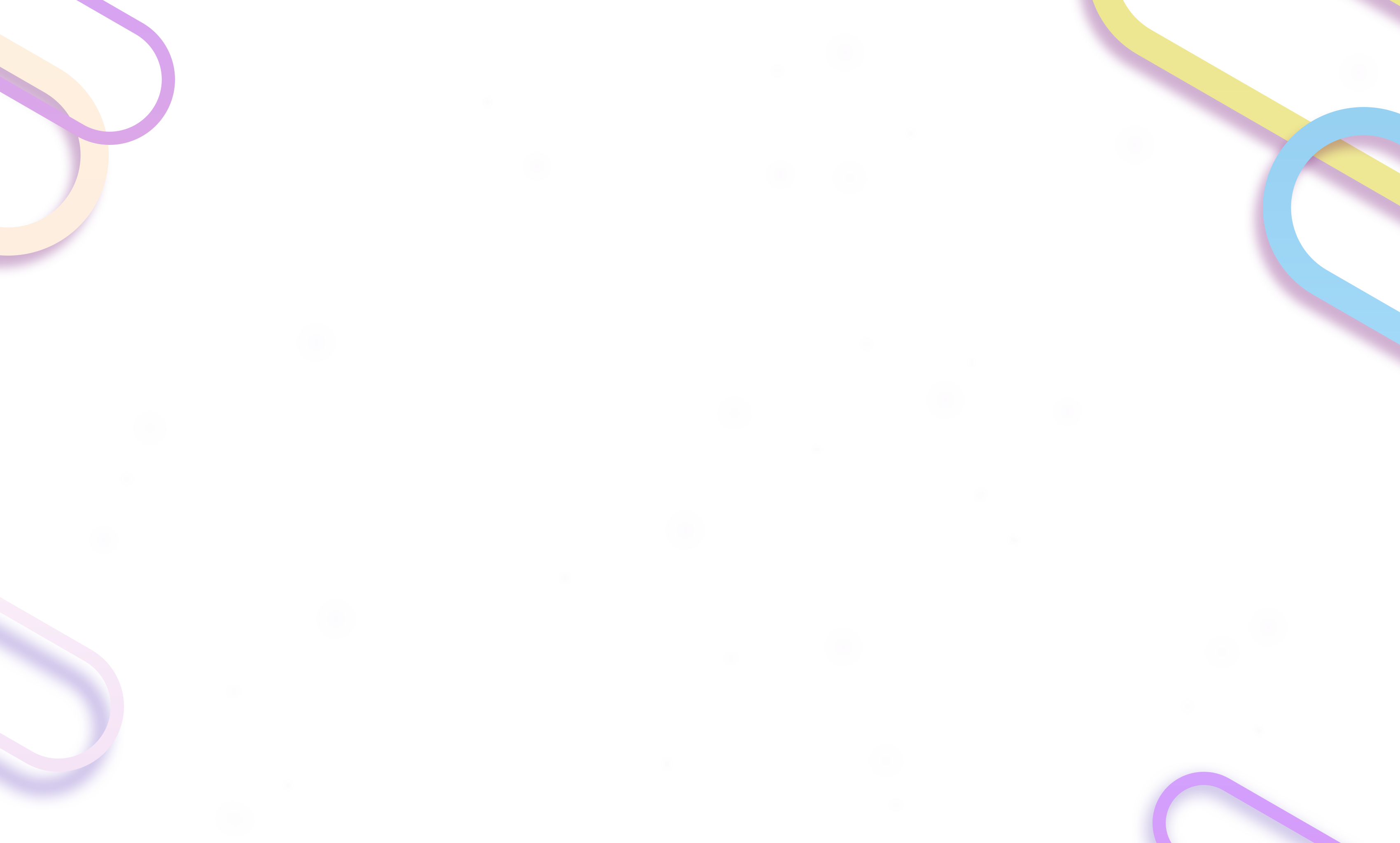 Title textDefault
Title text presets
Title text presets
Title text presets
This section is displayed as a text layout place (theme font is recommended)
This section is displayed as a text layout place (theme font is recommended)
This section is displayed as a text layout place (theme font is recommended)
Title text presets
Title text presets
Title text presets
This section is displayed as a text layout place (theme font is recommended)
This section is displayed as a text layout place (theme font is recommended)
This section is displayed as a text layout place (theme font is recommended)
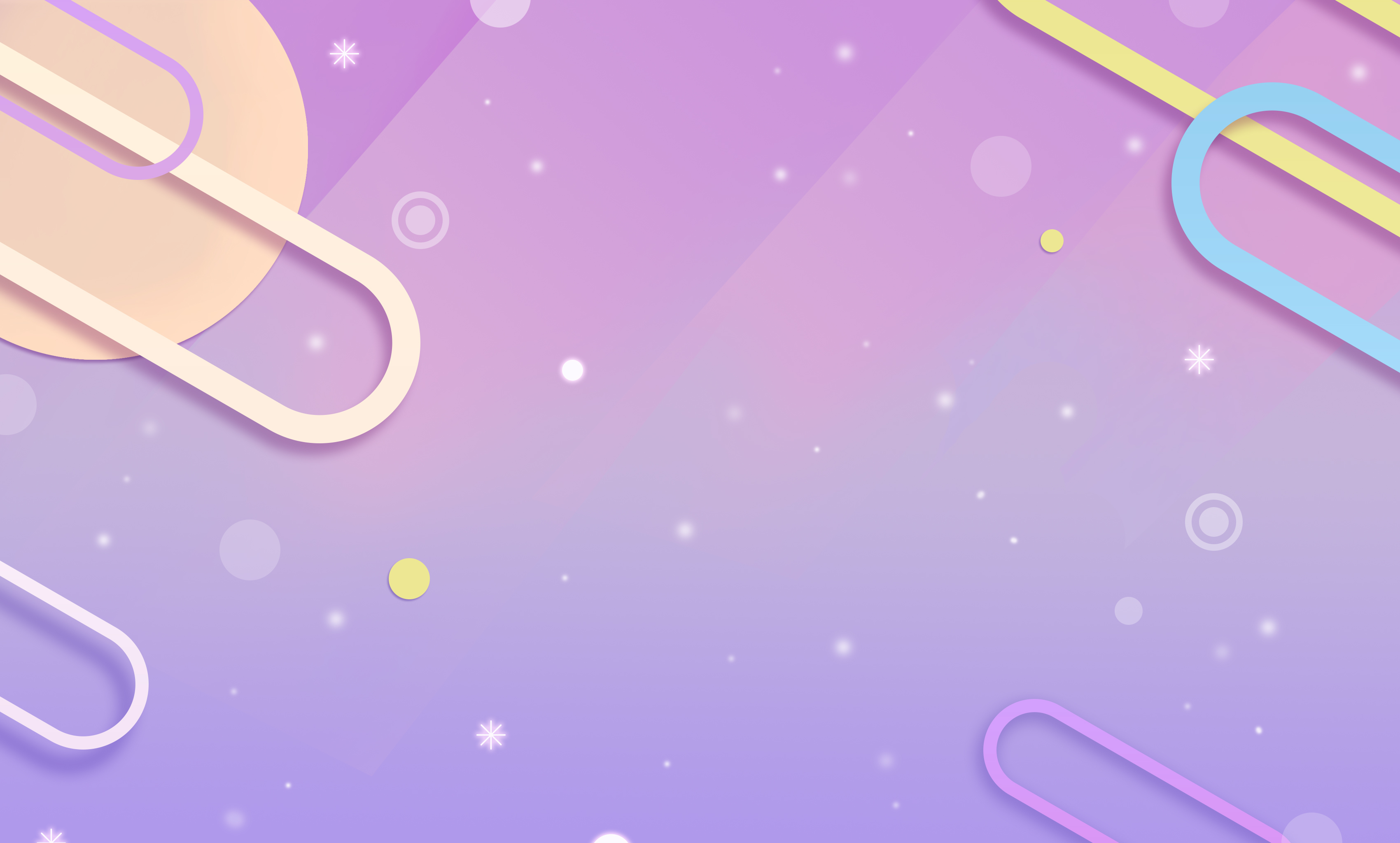 PART 03
Key technologies and difficulties
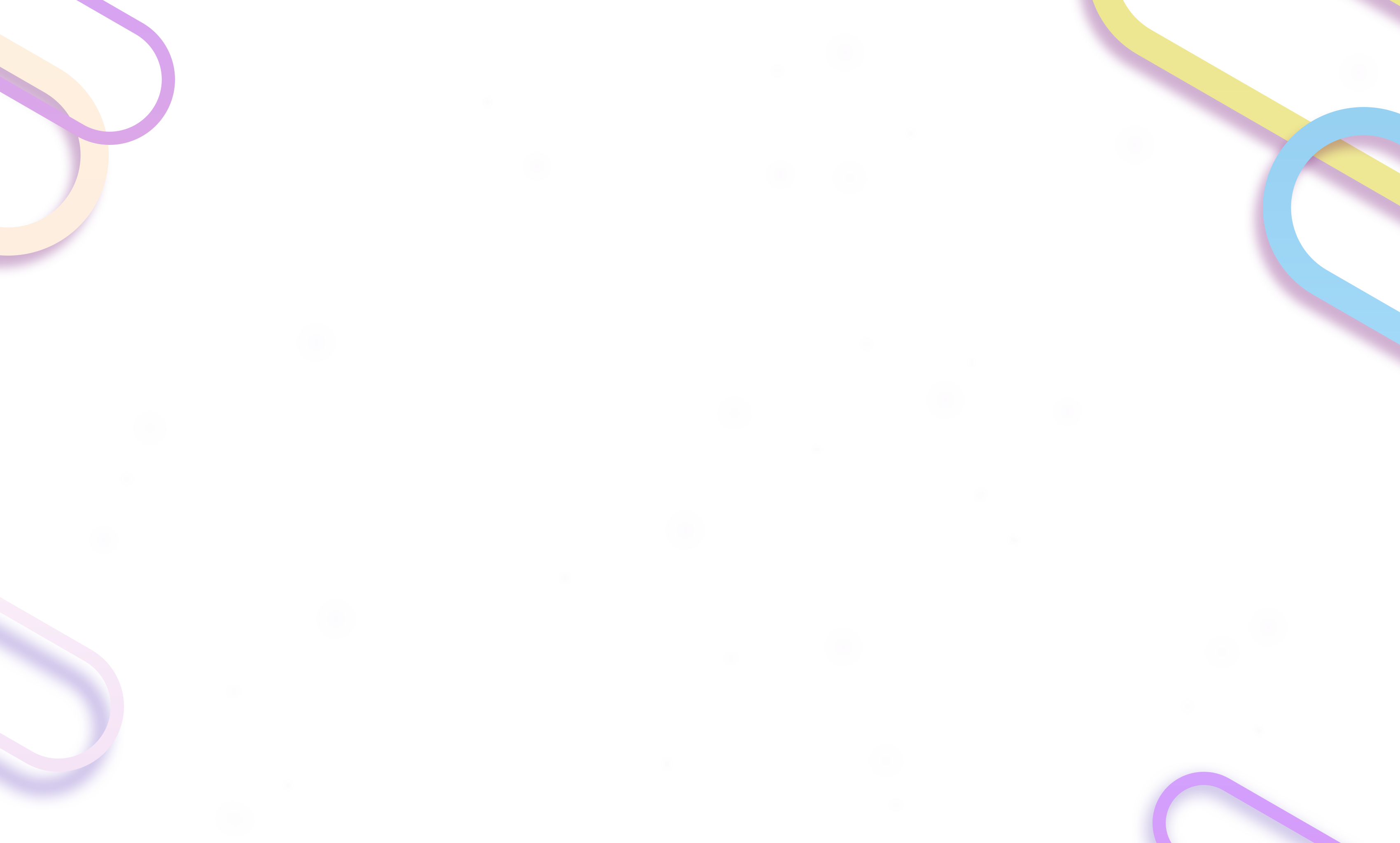 20%
20%
20%
20%
20%
20%
20%
Add a title
Add a title
Add a title
Add a title
Add a title
Add a title
Add a title
Data analysis
Add a detailed text description here, suggesting that it is relevant to the title and conforms to the overall language style, and the language description is as concise and vivid as possible. Try to control the number of words per slide200within the word, according to statistics the best control of each slide per page5thWithin minutes. Add a detailed text description here, suggesting that it is relevant to the title and conforms to the overall language style, and the language description is as concise and vivid as possible. Try to control the number of words per slide200within the word, according to statistics the best control of each slide per page5thWithin minutes.
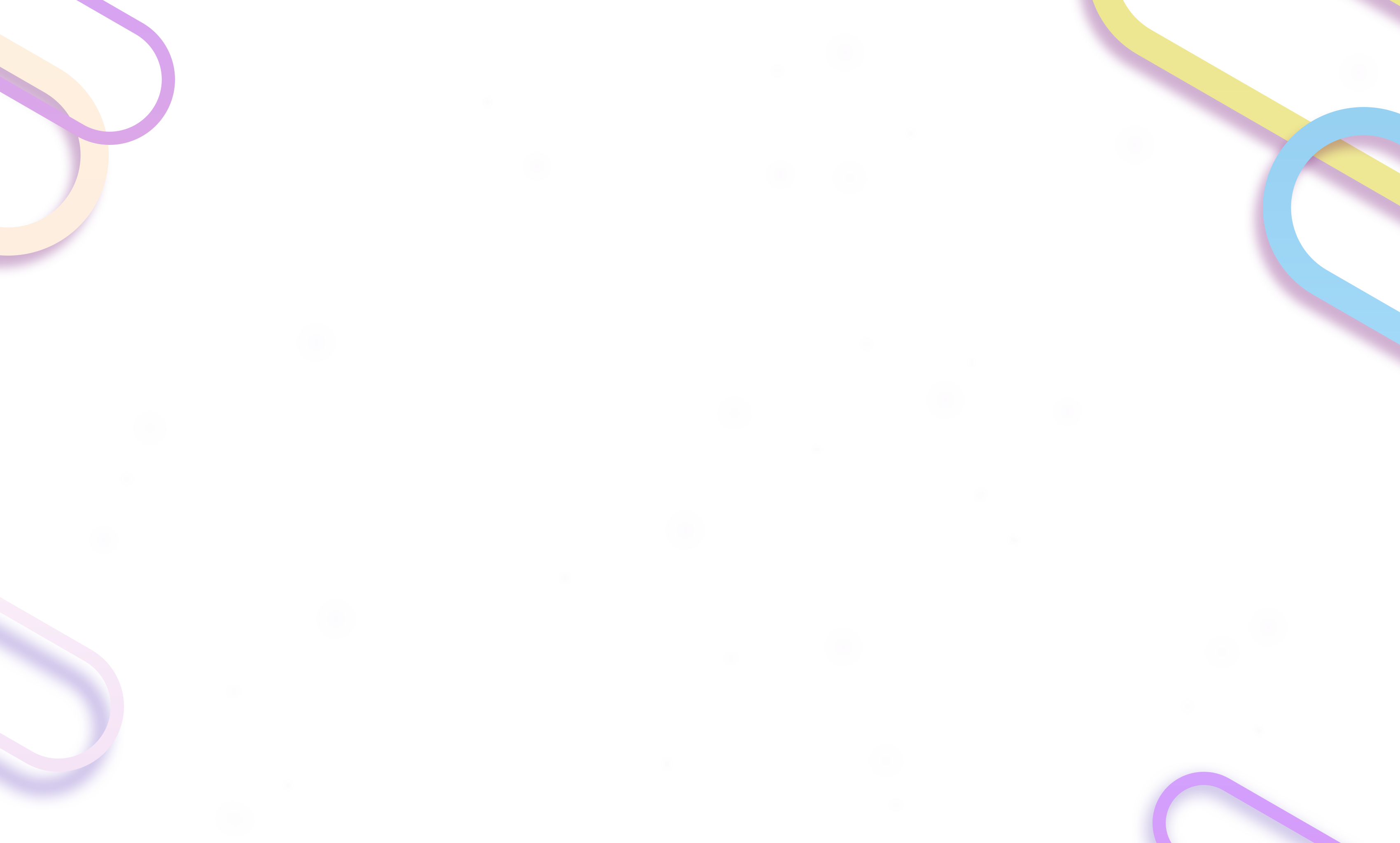 Title text presets
This section is displayed as a text layout place (theme font is recommended)
Title text presets
This section is displayed as a text layout place (theme font is recommended)
Title text presets
This section is displayed as a text layout place (theme font is recommended)
Title text presets
This section is displayed as a text layout place (theme font is recommended)
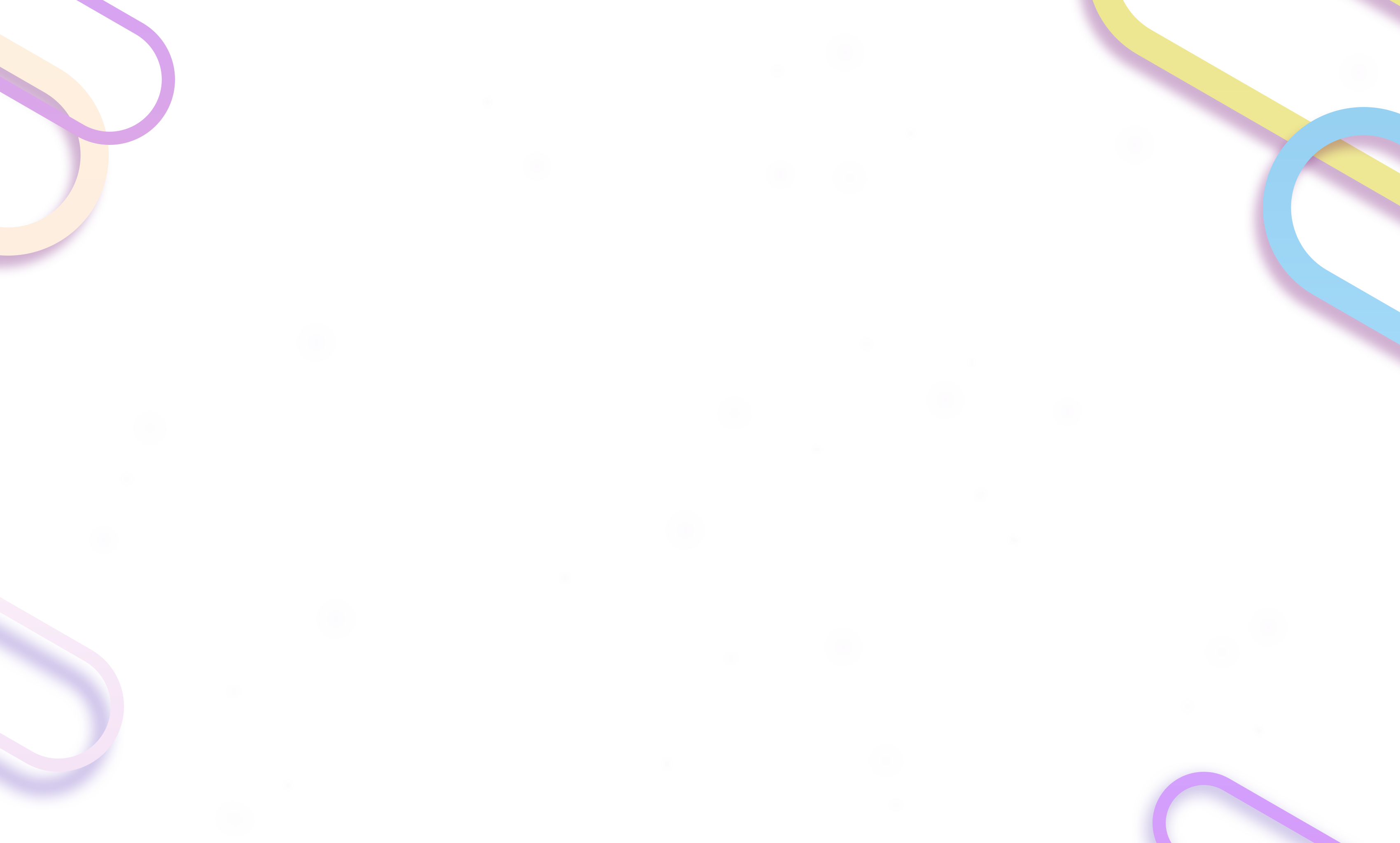 Title text presets
Title text presets
Title text presets
Title text presets
Title text presets
This section is displayed as a text layout place (theme font is recommended)
This section is displayed as a text layout place (theme font is recommended)
This section is displayed as a text layout place (theme font is recommended)
This section is displayed as a text layout place (theme font is recommended)
This section is displayed as a text layout place (theme font is recommended)
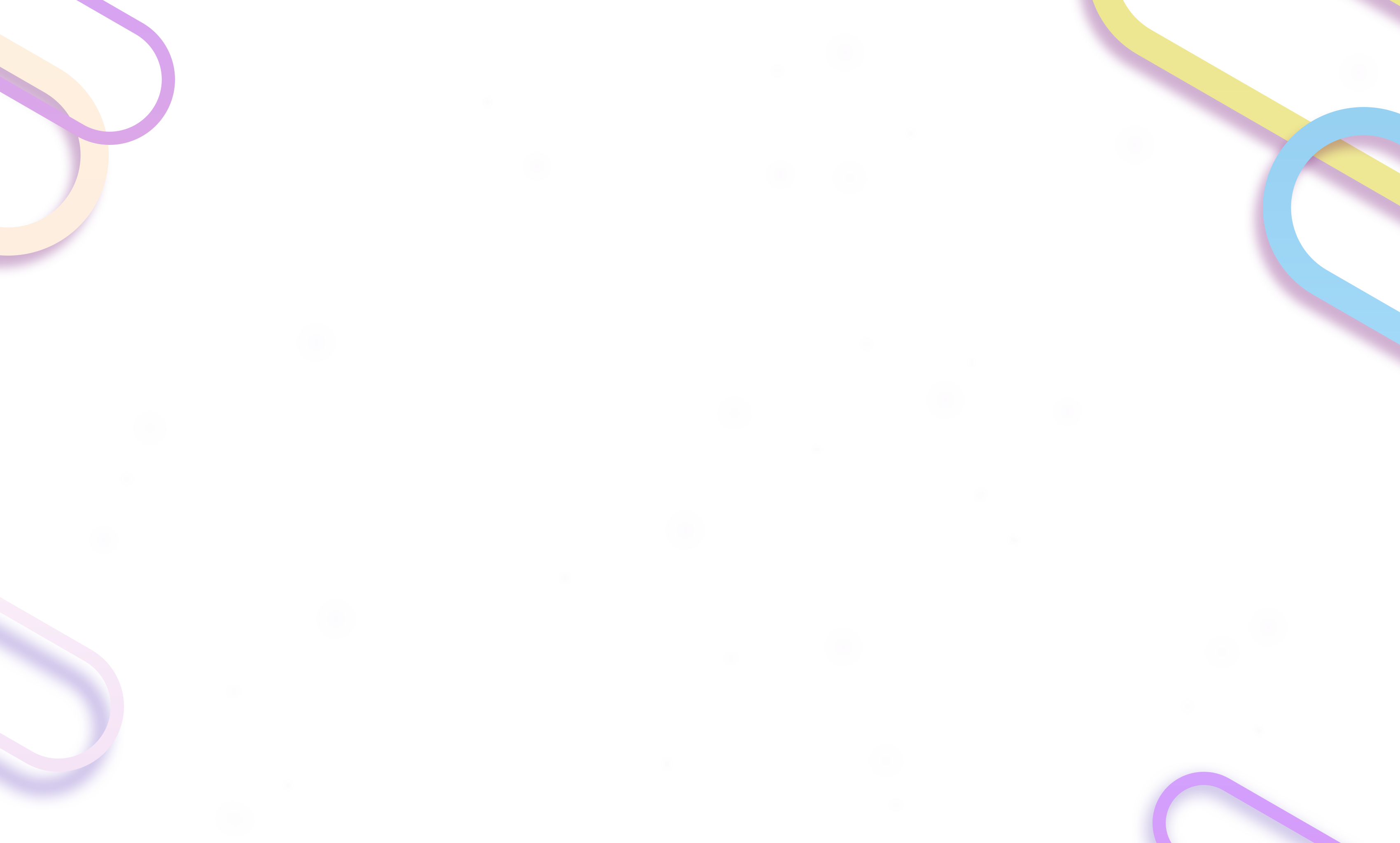 Title text presets
Title text presets
Title text presets
Title text presets
Title text presets
01
02
03
04
05
This part of the content is as textLayout Occupant Display (Theme font is recommended)
This part of the content is as textLayout Occupant Display (Theme font is recommended)
This part of the content is as textLayout Occupant Display (Theme font is recommended)
This part of the content is as textLayout Occupant Display (Theme font is recommended)
This part of the content is as textLayout Occupant Display (Theme font is recommended)
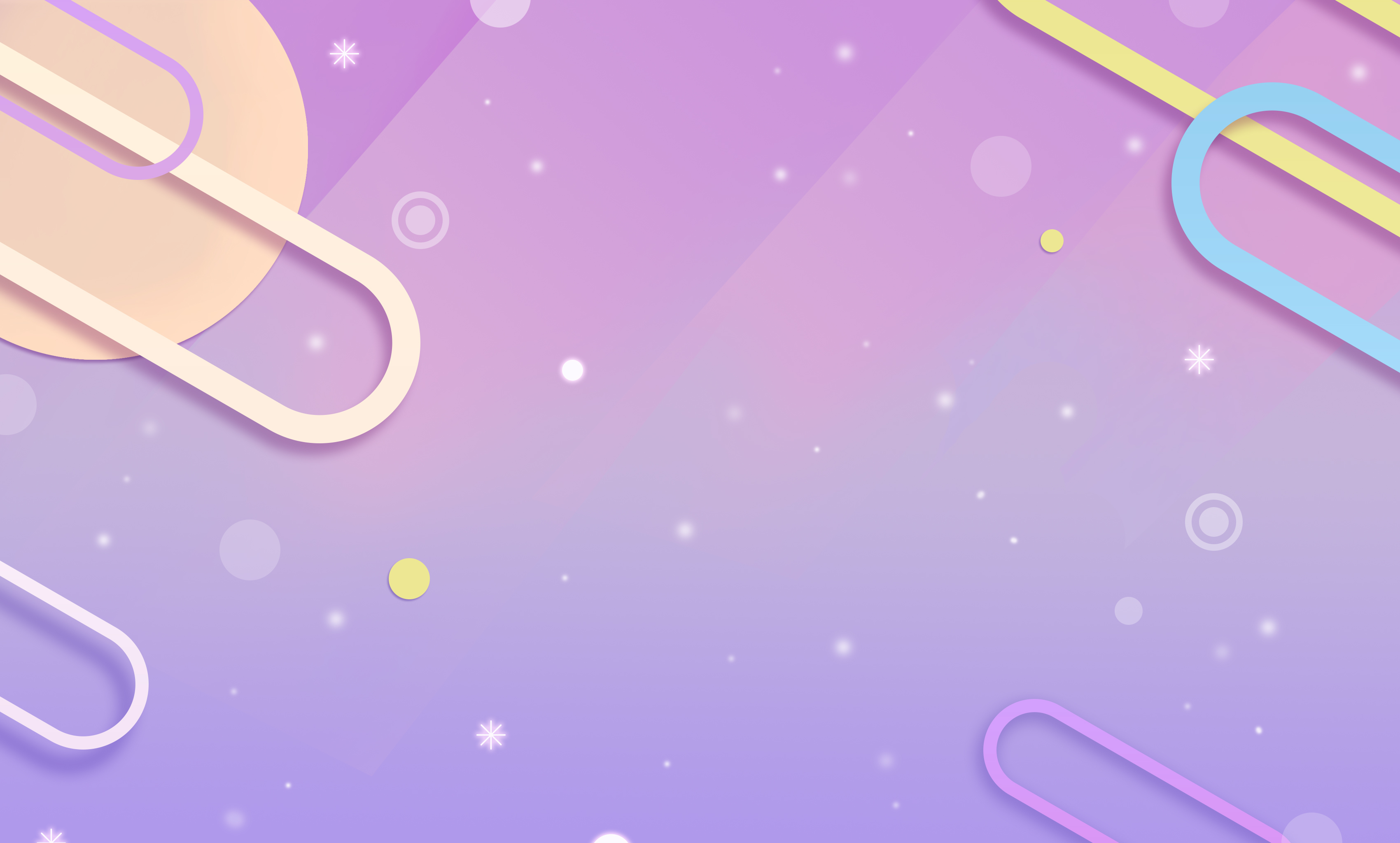 PART 04
Summary of the paper
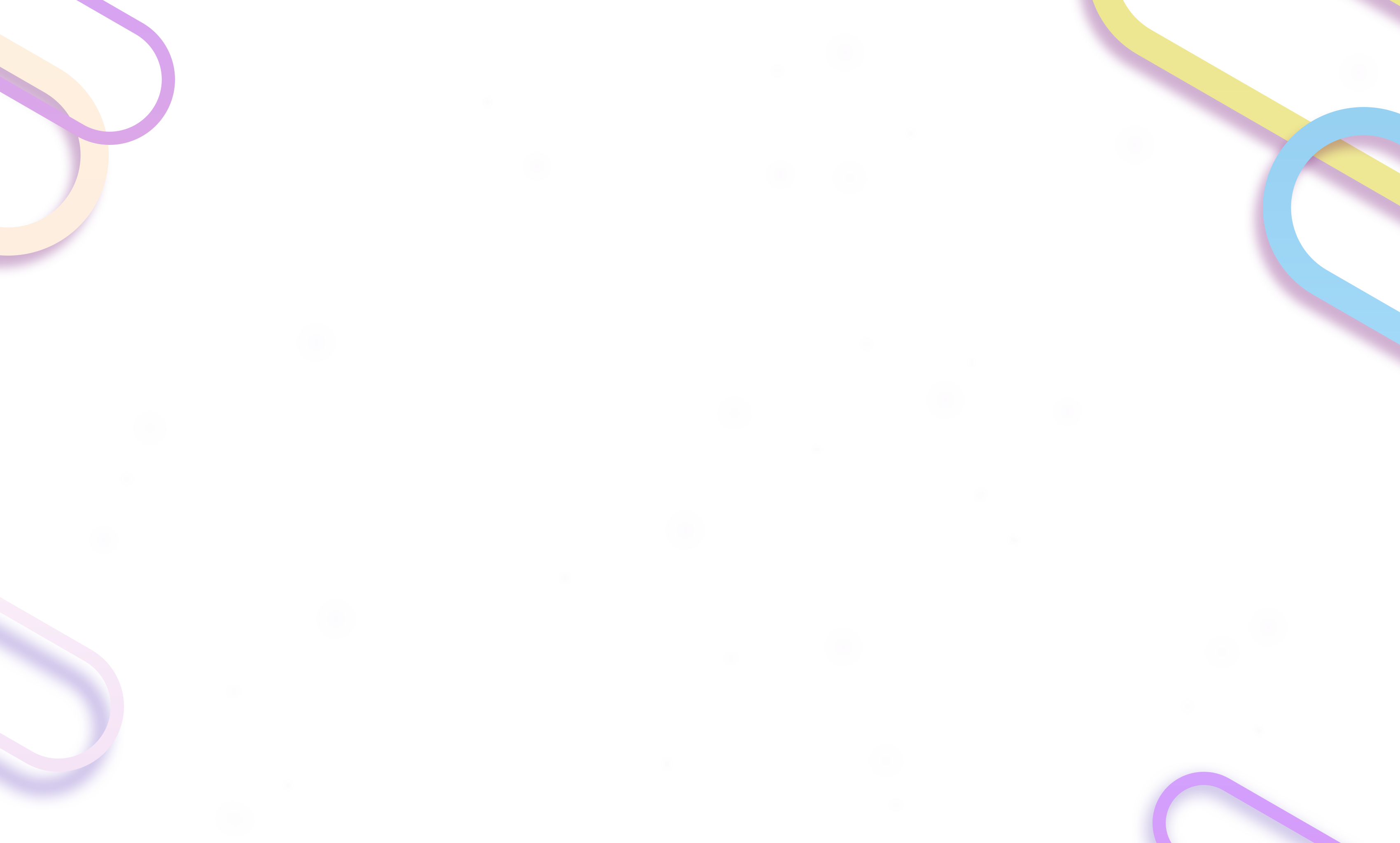 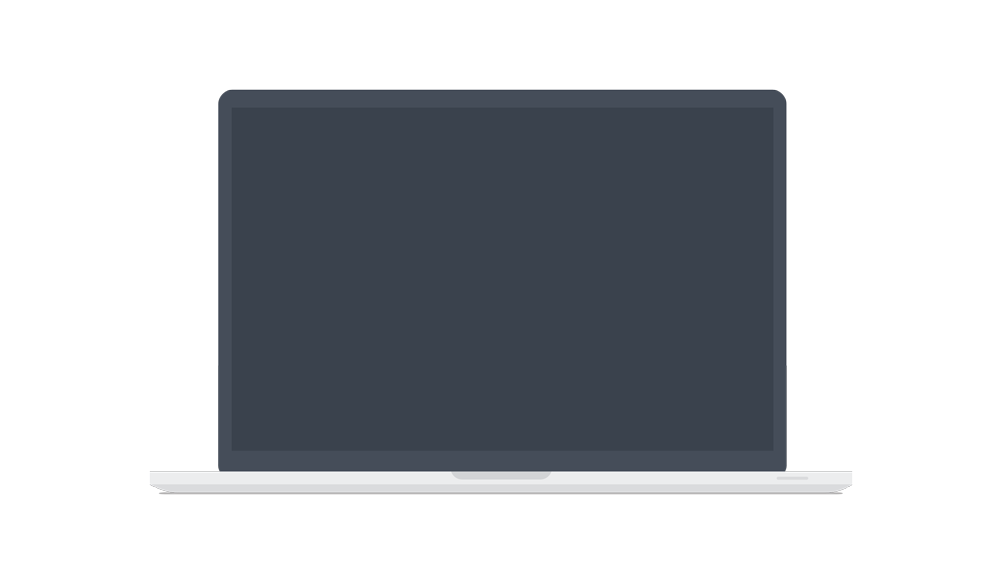 Please replace the text content, add the relevant title, modify the text content, or copy your content directly to this. Please replace the text content, add the relevant title, modify the text content, or copy your content directly to this.
Please replace the text content, add the relevant title, modify the text content, or copy your content directly to this.
Male
Famele
65 %
45 %
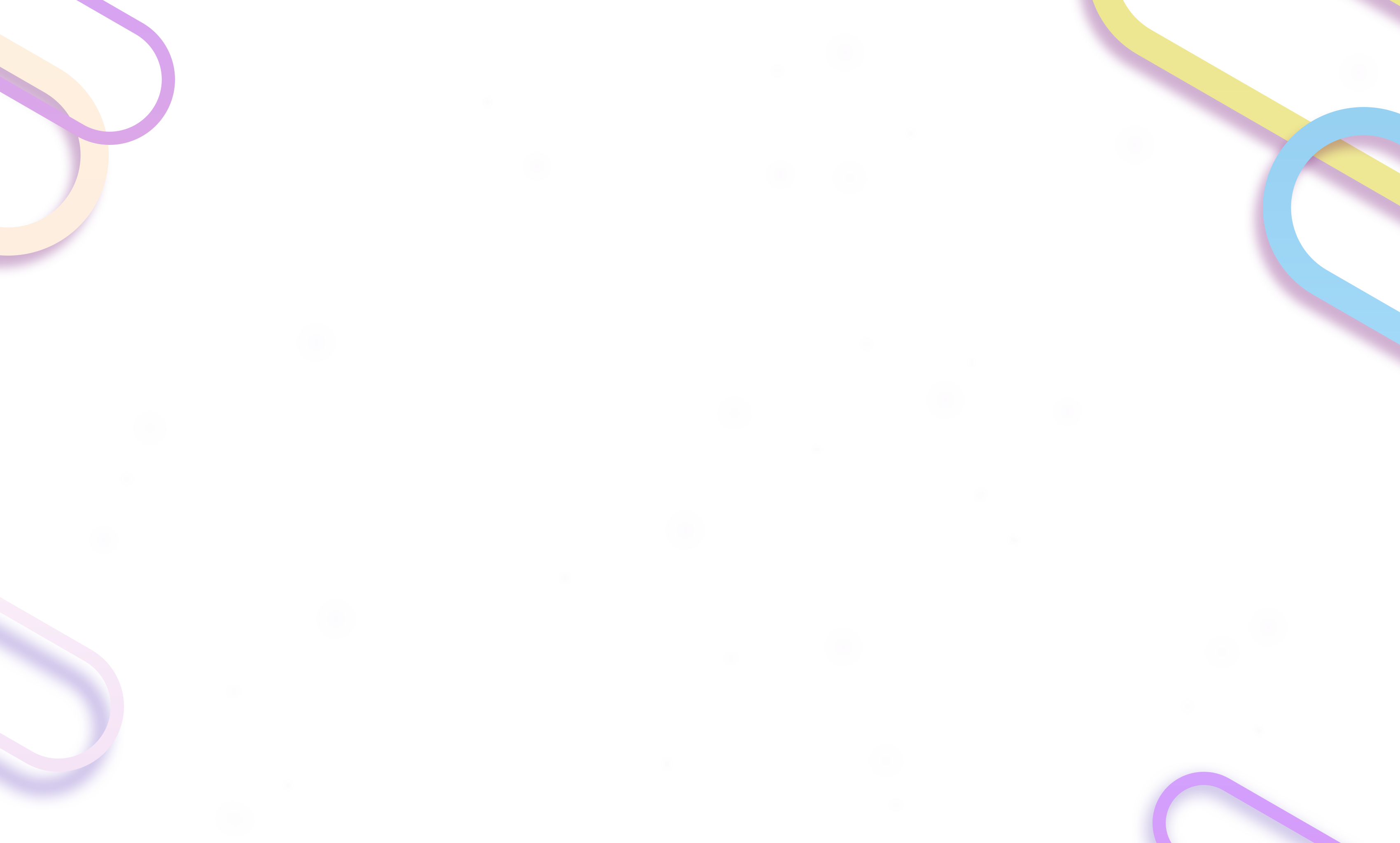 Title text presets
Title text presets
01
02
This section is displayed as a text layout
(Theme font is recommended)
This section is displayed as a text layout
(Theme font is recommended)
Title text presets
Title text presets
03
04
This section is displayed as a text layout
(Theme font is recommended)
This section is displayed as a text layout
(Theme font is recommended)
Title text presets
Title text presets
05
06
This section is displayed as a text layout
(Theme font is recommended)
This section is displayed as a text layout
(Theme font is recommended)
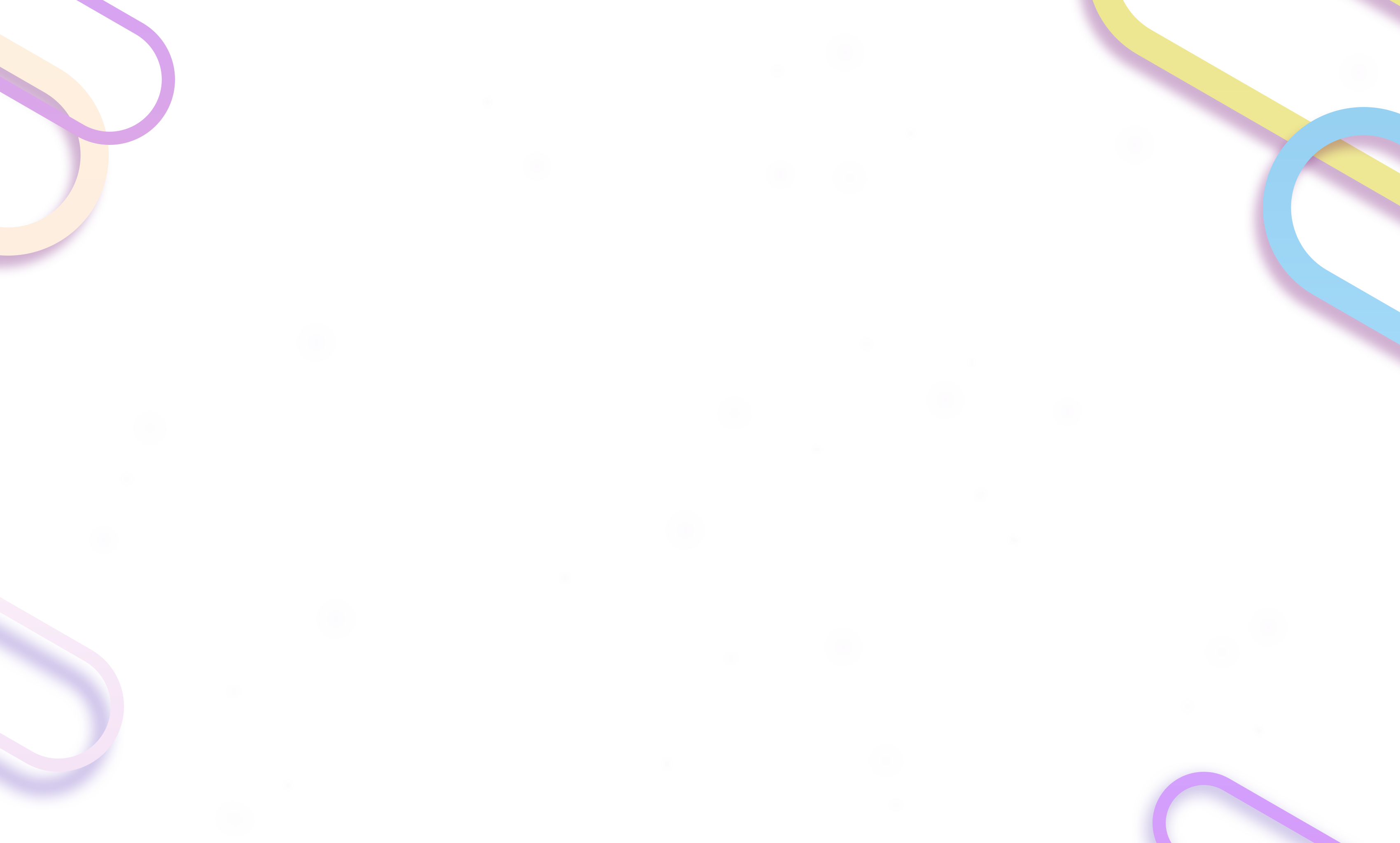 Add a title here
Click here to add a subtitle or a detailed text description
55%
75%
60%
45%
726.887
645.897
200.003
382.146
Annual sales
Add a detailed text description here, suggested to be relevant to the title and in line with the overall language style
Annual sales
Add a detailed text description here, suggested to be relevant to the title and in line with the overall language style
Annual sales
Add a detailed text description here, suggested to be relevant to the title and in line with the overall language style
Annual sales
Add a detailed text description here, suggested to be relevant to the title and in line with the overall language style
23
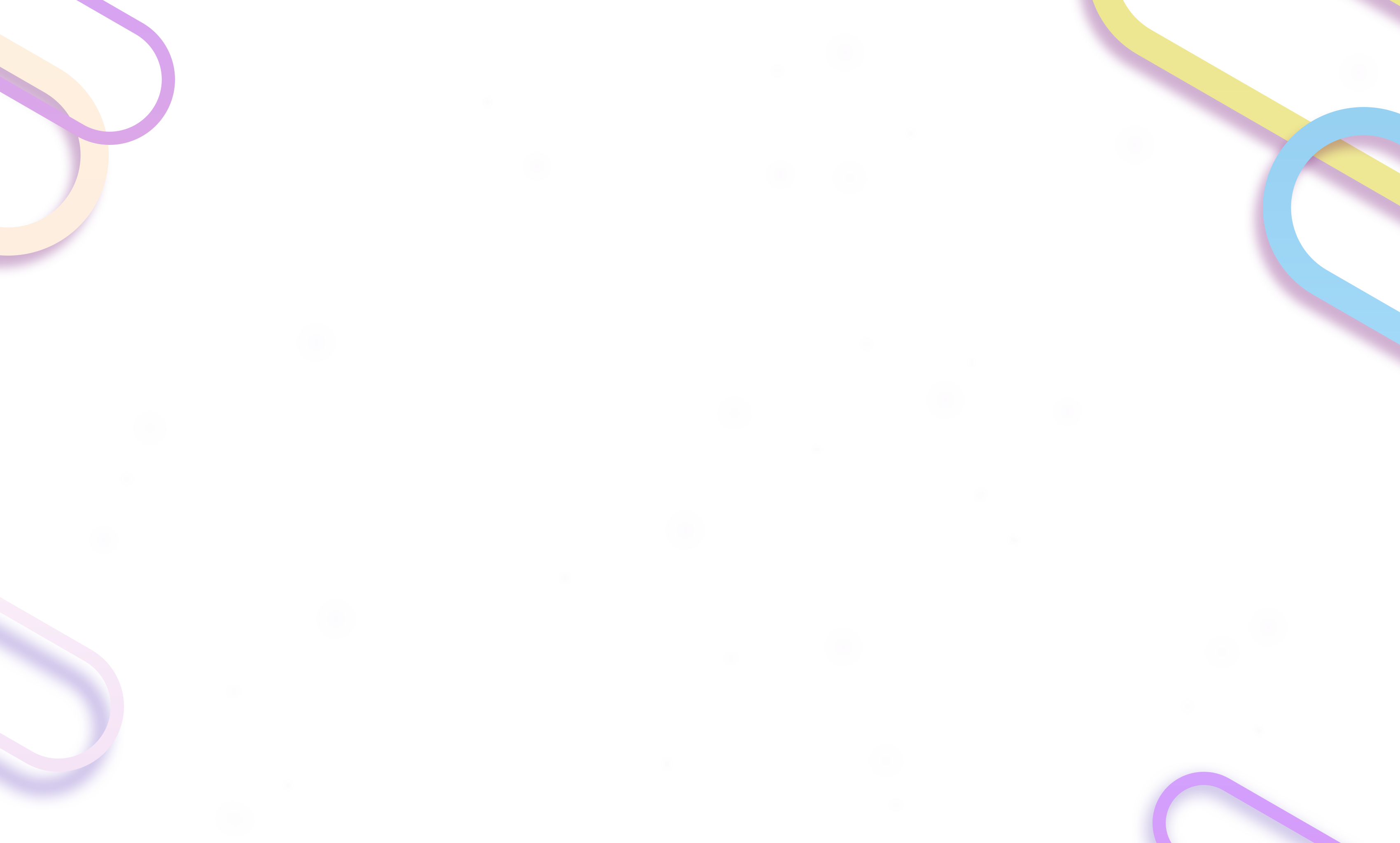 Customer reviews
Concept Review
Improved
Product development
Project reporting
Product launch
Add a detailed text description here, suggesting that it is relevant to the title and conforms to the overall language style, and the language description is as concise and vivid as possible. Try to control the number of words per slide200within the word, according to statistics the best control of each slide per page5thWithin minutes. Add a detailed text description here, suggesting that it is relevant to the title and conforms to the overall language style, and the language description is as concise and vivid as possible. Try to control the number of words per slide200within the word, according to statistics the best control of each slide per page5thWithin minutes.
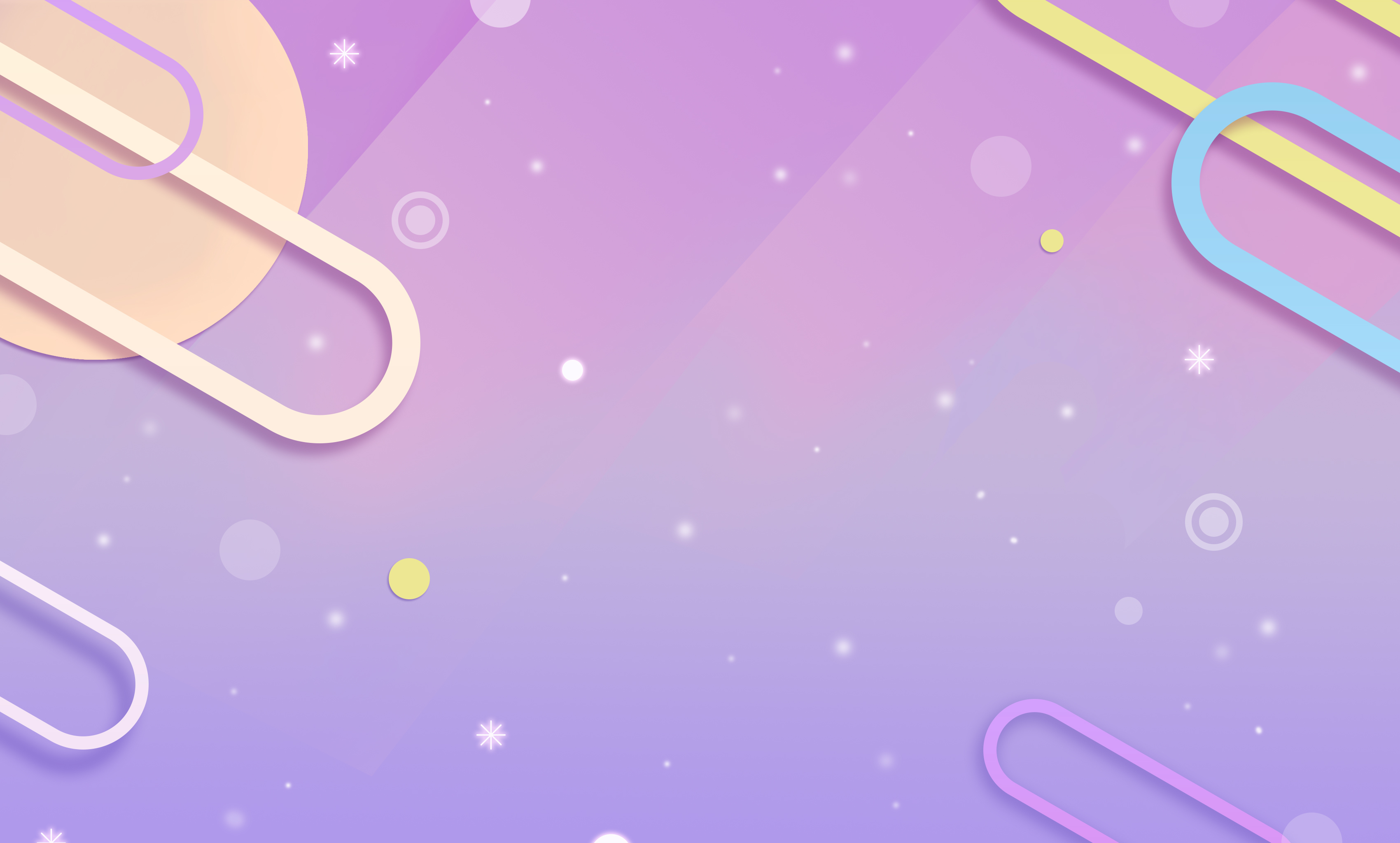 Thanks
Respondent:XXX
https://www.freeppt7.com